A Study of Isaiah

Introduction of Isaiah
July 10, 2019

Palm Beach Lakes

Dan Jenkins


July-September, 2019
1
A Study of Isaiah

Introduction of Isaiah
CLASS ONE

Palm Beach Lakes

Dan Jenkins


July-September, 2019
2
Introduction – Class 1

Historical Background

PLACE THE FOLLOWING PEOPLE IN CHRONOLOGICAL ORDER

Adam   Saul   Joshua   Moses   Abraham  
Deborah   David   Samson   Noah   Moses
3
Introduction – Class 1

Historical Background

PLACE THE FOLLOWING PEOPLE IN CHRONOLOGICAL ORDER

Adam   Noah   Abraham   Moses   
Joshua   Deborah   Samson   Saul   David
4
Introduction – Class 1

Historical Background

PLACE THE FOLLOWING EVENTS IN CHRONOLOGICAL ORDER
Second Government in the Promised Land = Kings
Babylonian Captivity and Return
Entering of the Promised Land
Fall of Northern Kingdom
First Government in the Promised Land = Judges
Divided Kingdom After Solomon’s Death
United Kingdom under the first three kings = Saul, David, Solomon
Fall of Southern Kingdom
5
Introduction – Class 1

Historical Background

PLACE THE FOLLOWING EVENTS IN CHRONOLOGICAL ORDER
Entering of the Promised Land
First Government in the Promised Land = Judges
Second Government in the Promised Land = Kings
United Kingdom under the first three kings = Saul, David, Solomon
Divided Kingdom After Solomon’s Death
Fall of Northern Kingdom
Fall of Southern Kingdom
Babylonian Captivity and Return
6
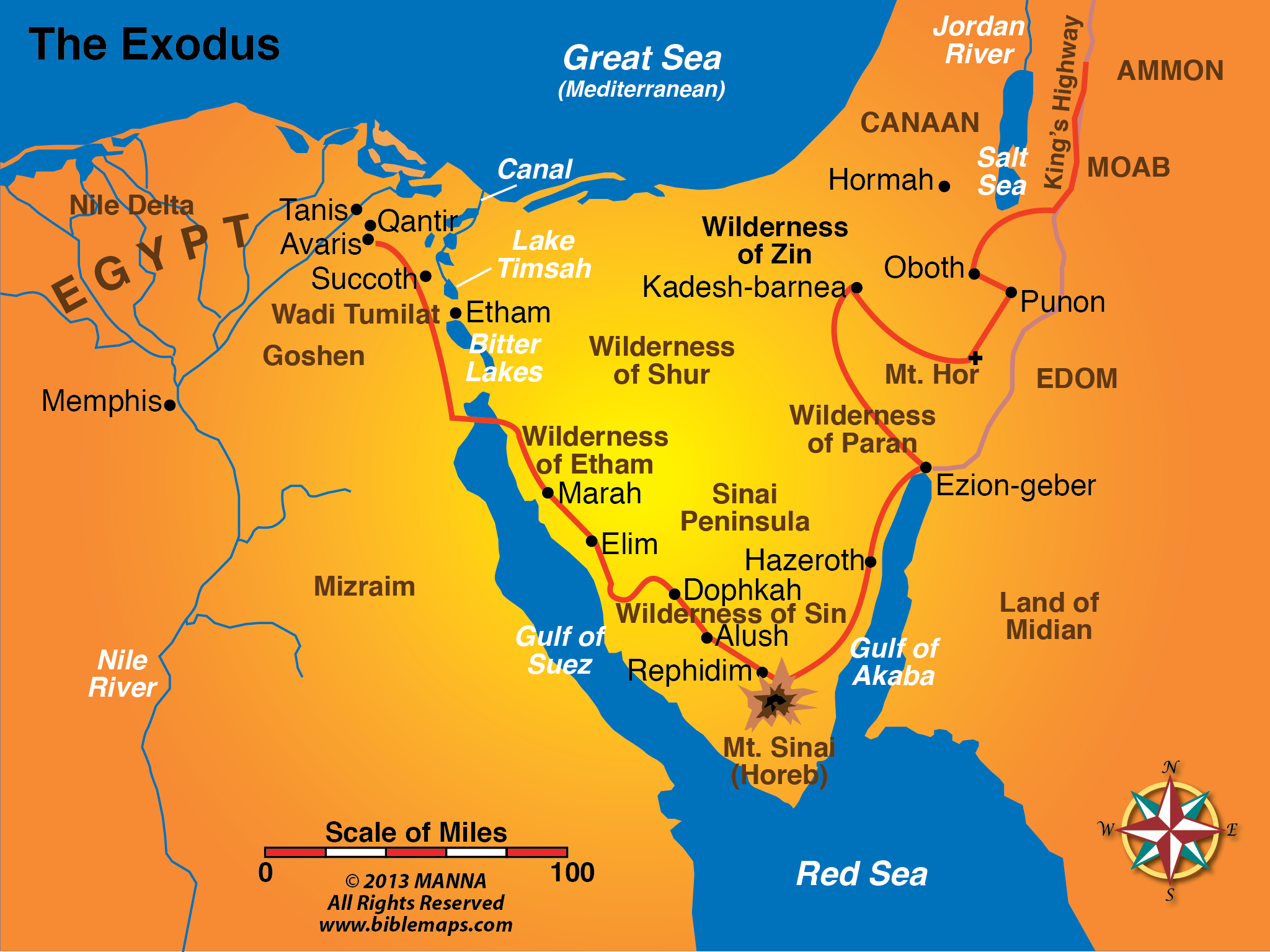 7
Land Divided
Judges Rule
King Appointed
One Kingdom
Divided Kingdom
Fall of Kingdoms
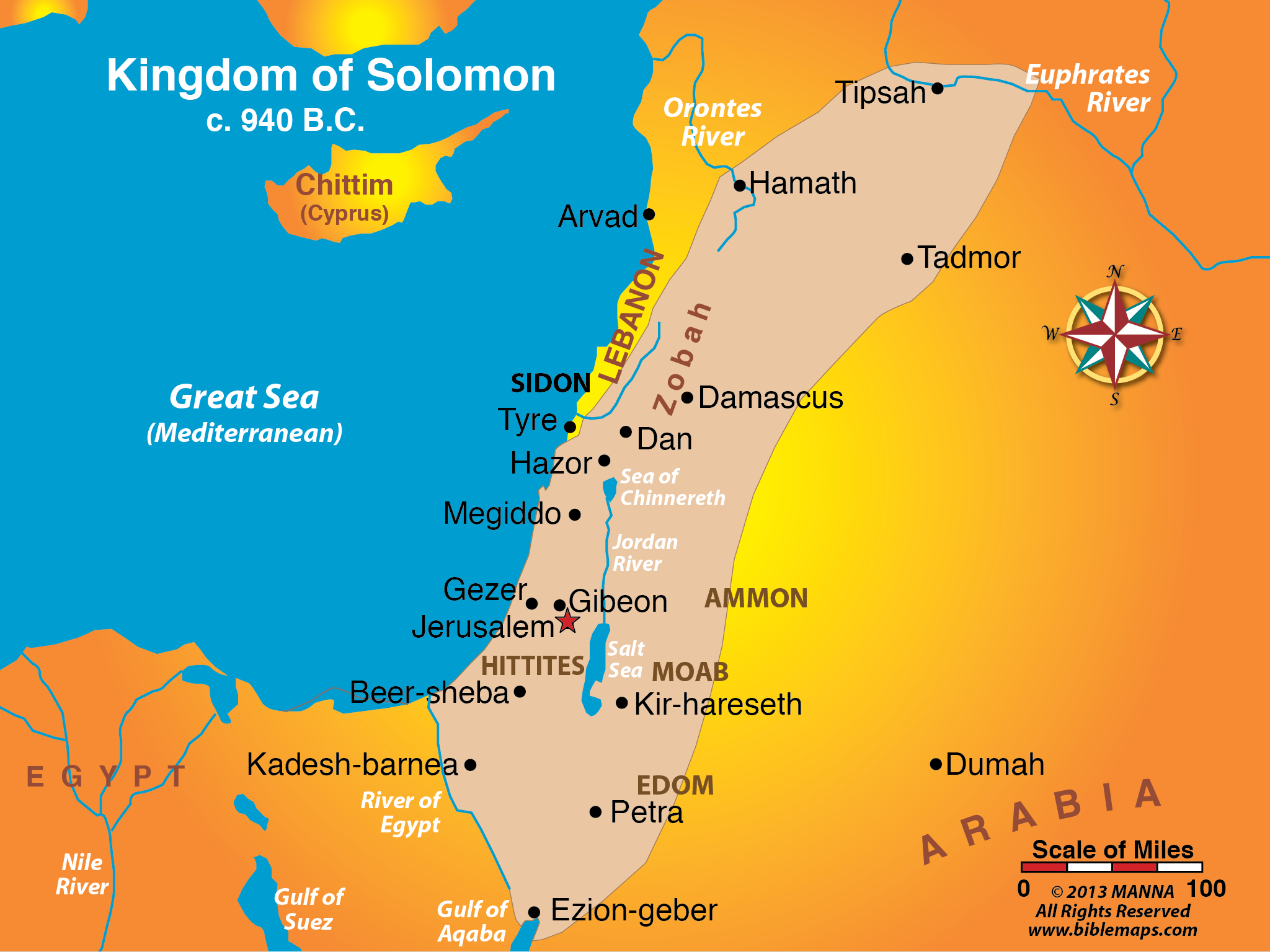 8
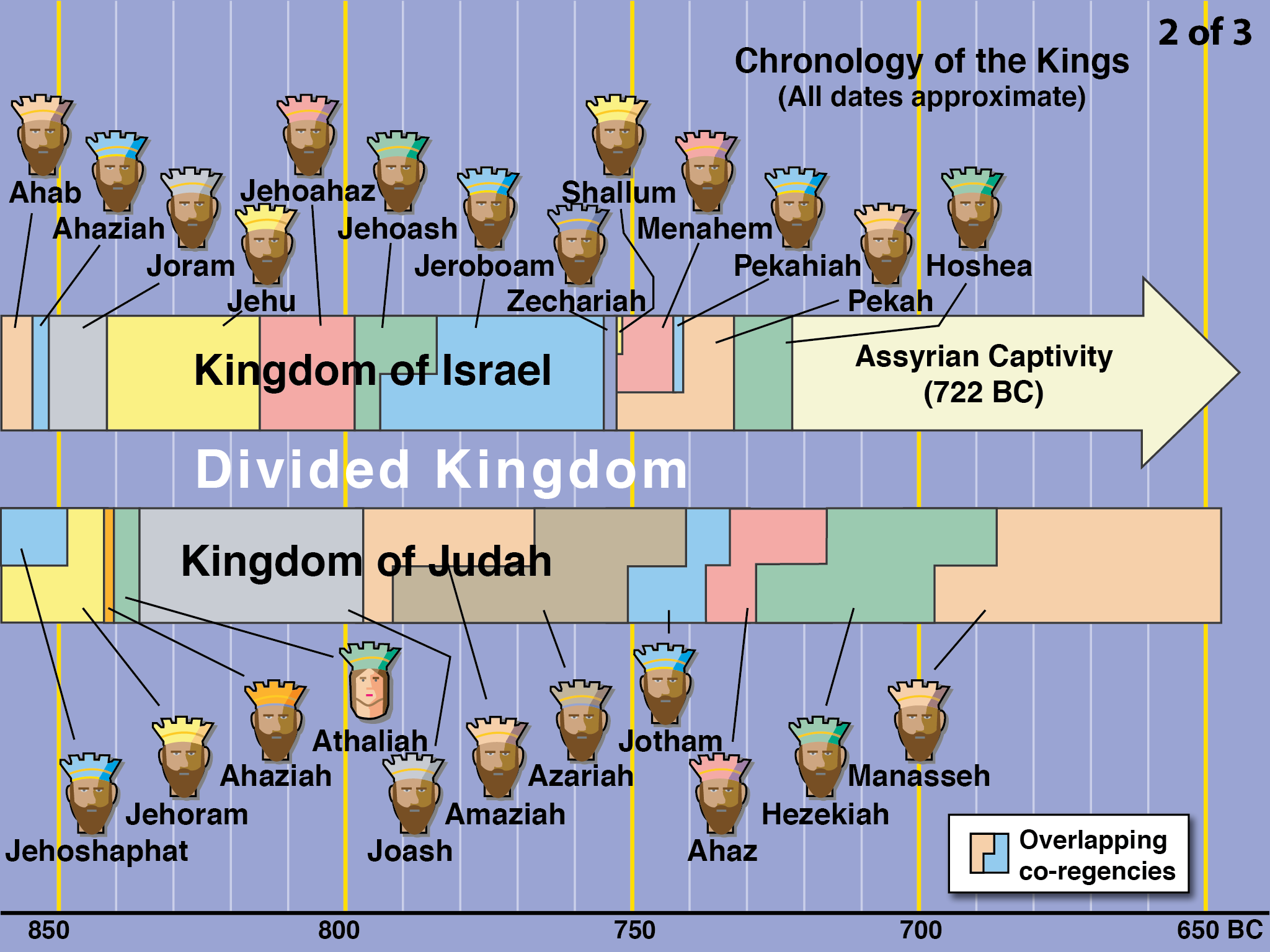 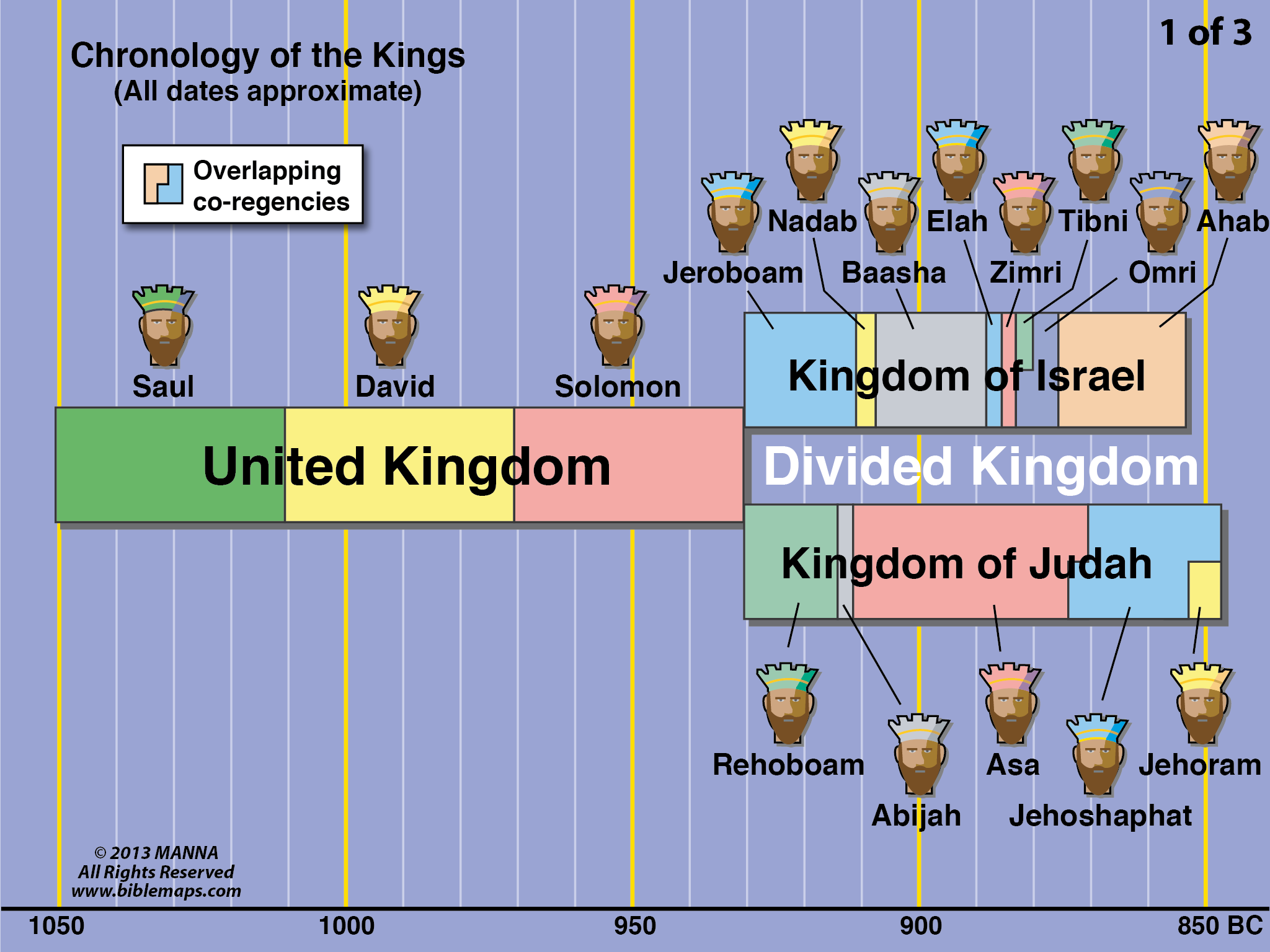 9
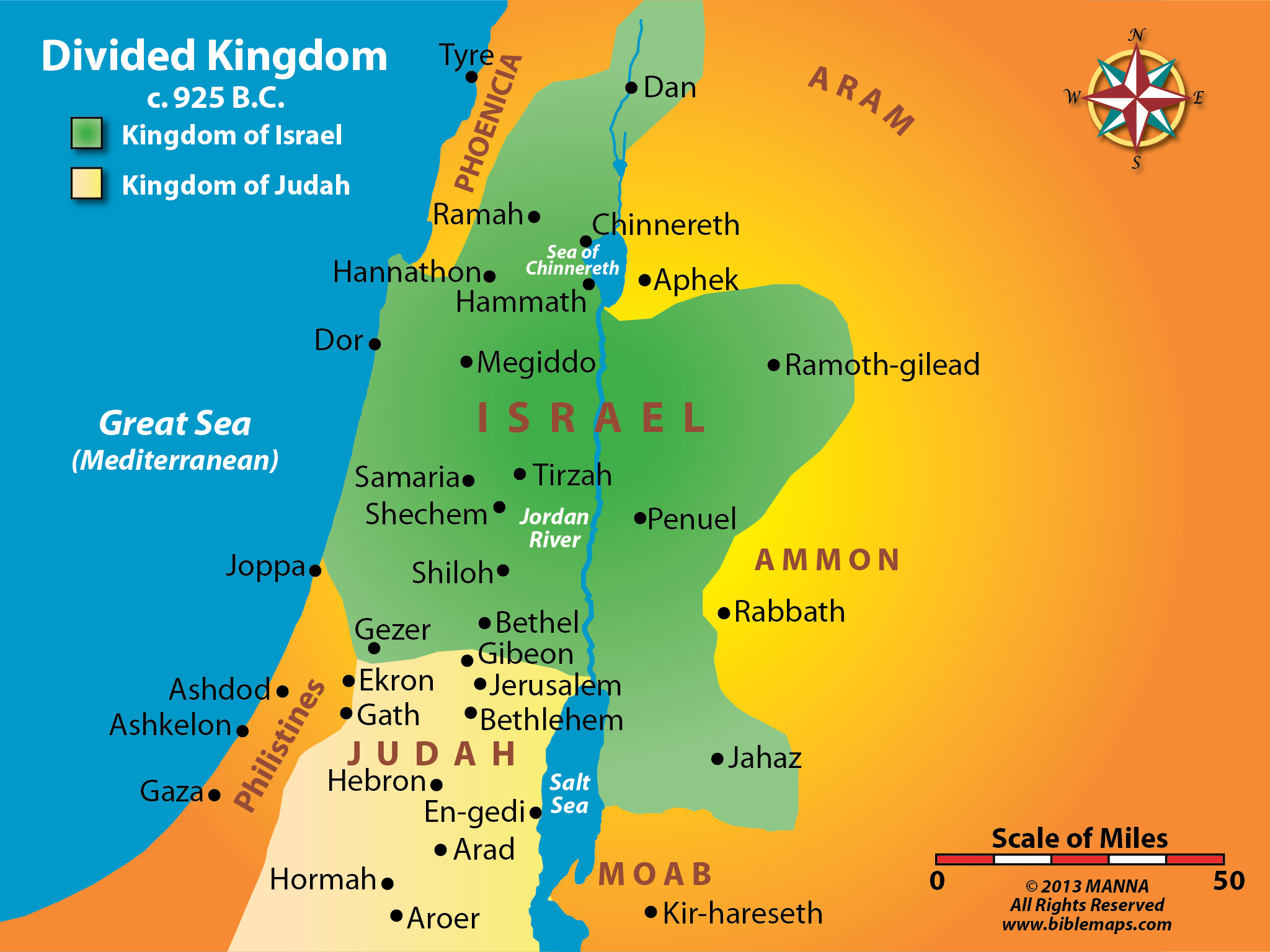 10
Northern Kingdom
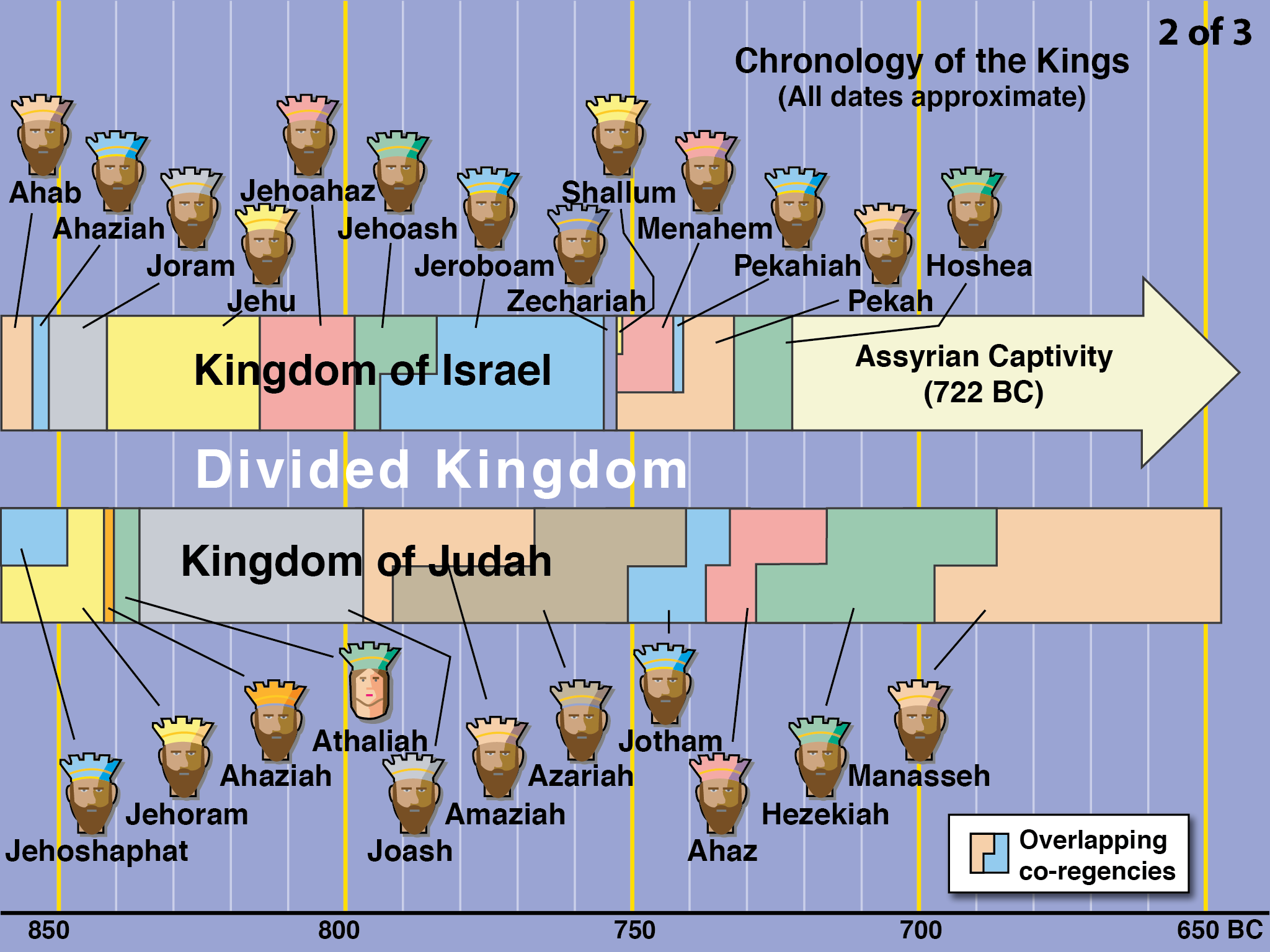 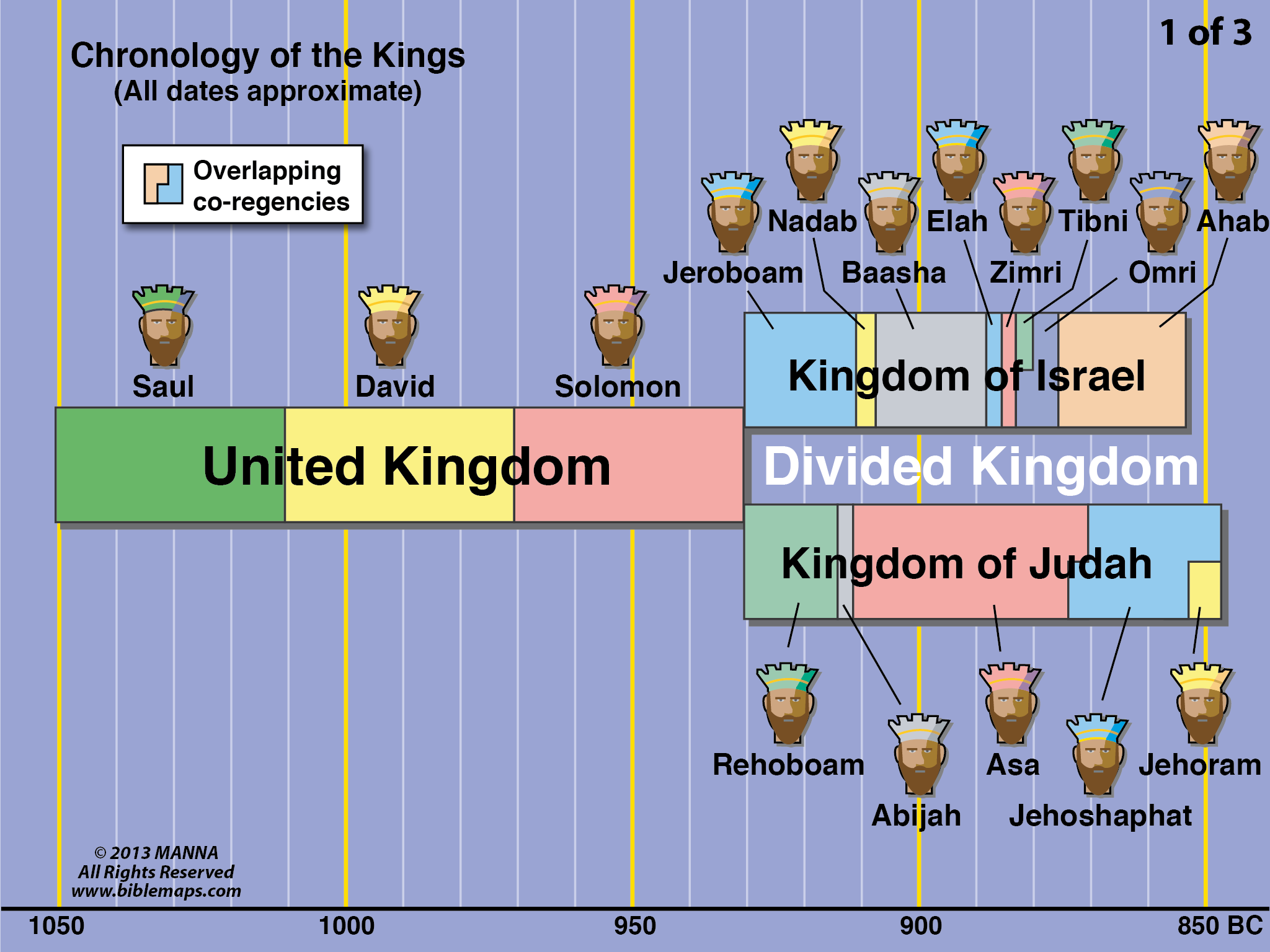 11
Northern Kingdom
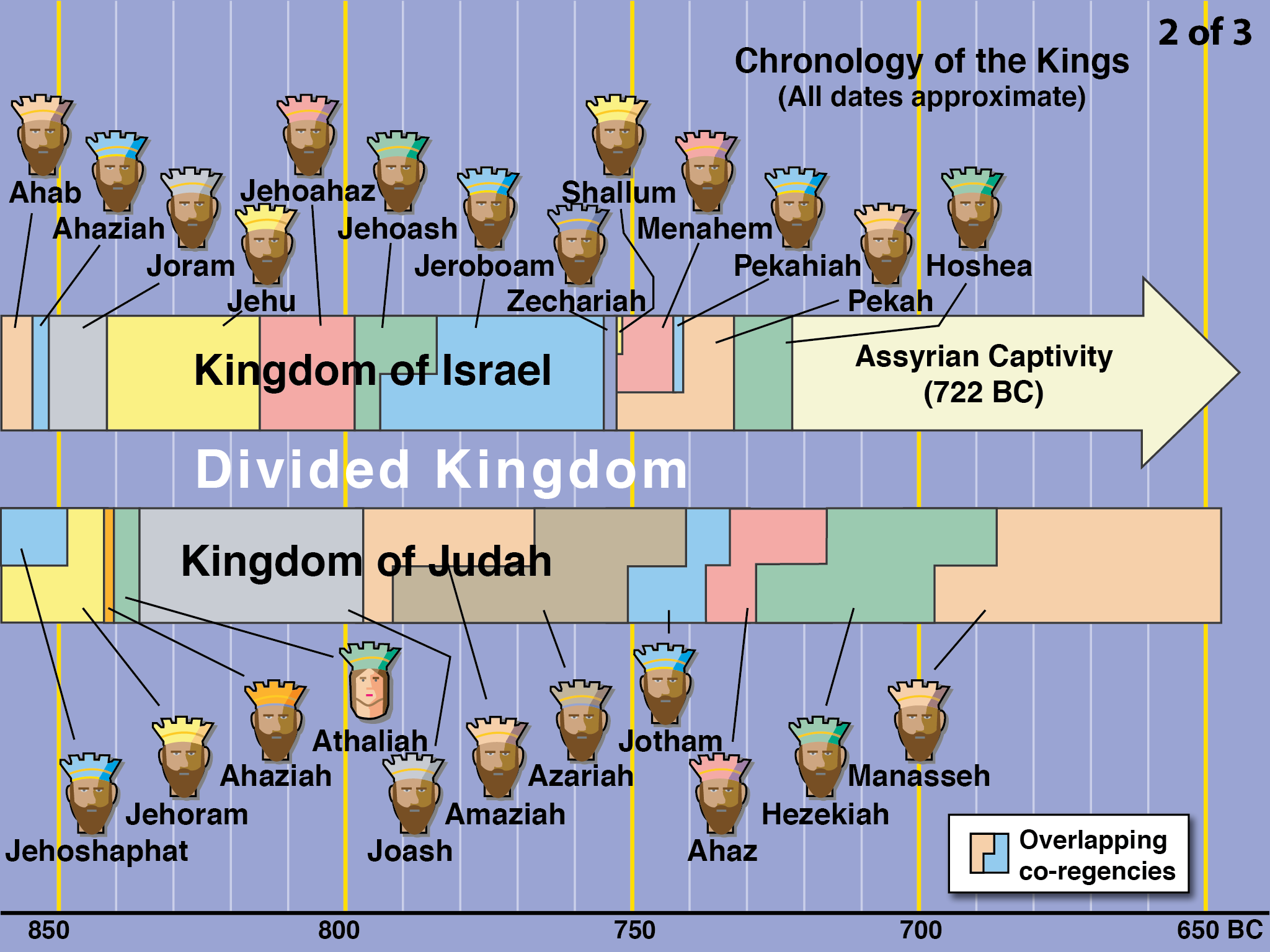 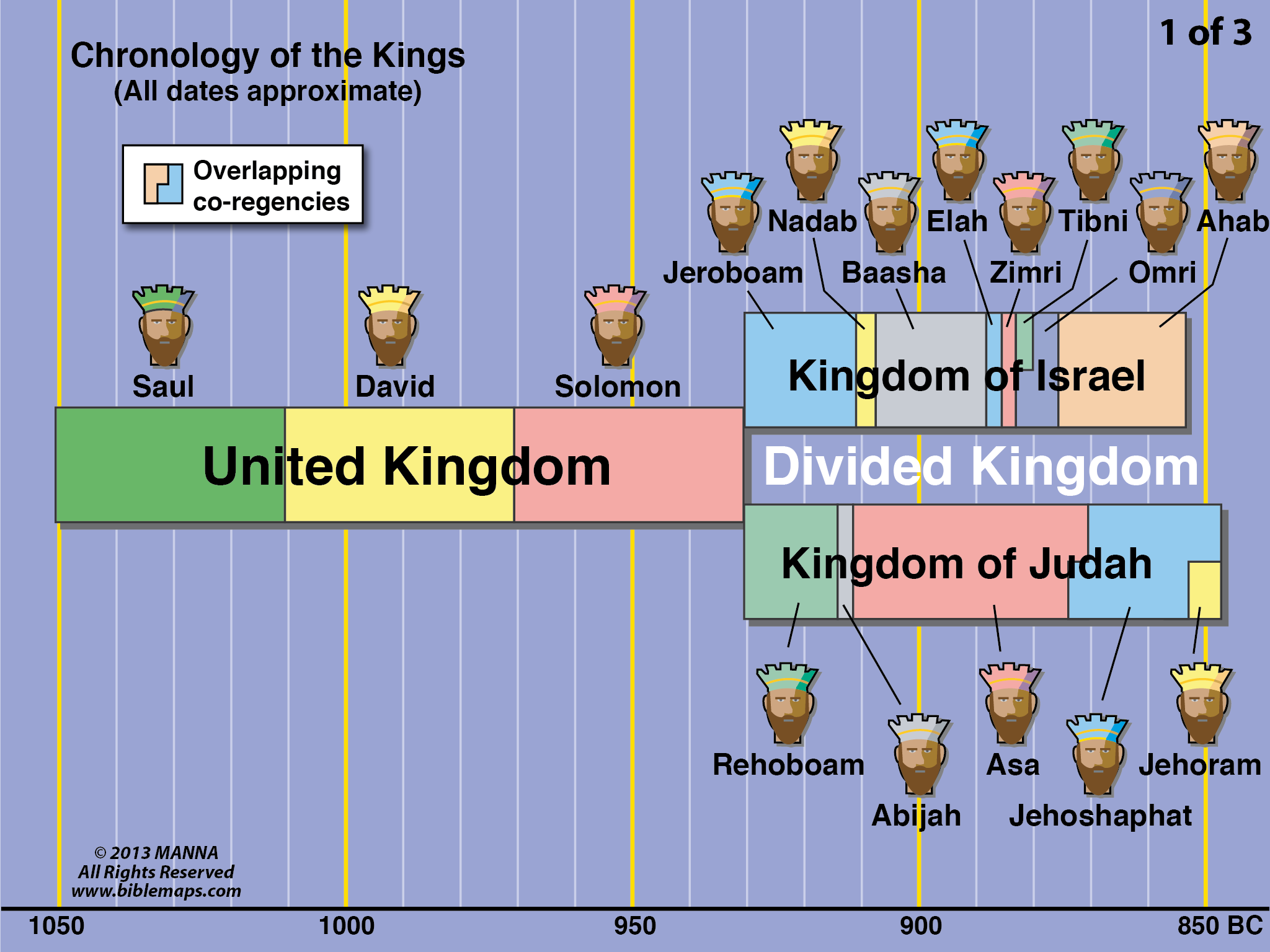 Capital City – Samaria
Largest Tribe – Ephraim
First King – Jeroboam
Kings – 19 – None righteous
Captivity – Assyria –722 B.C.
12
Southern Kingdom
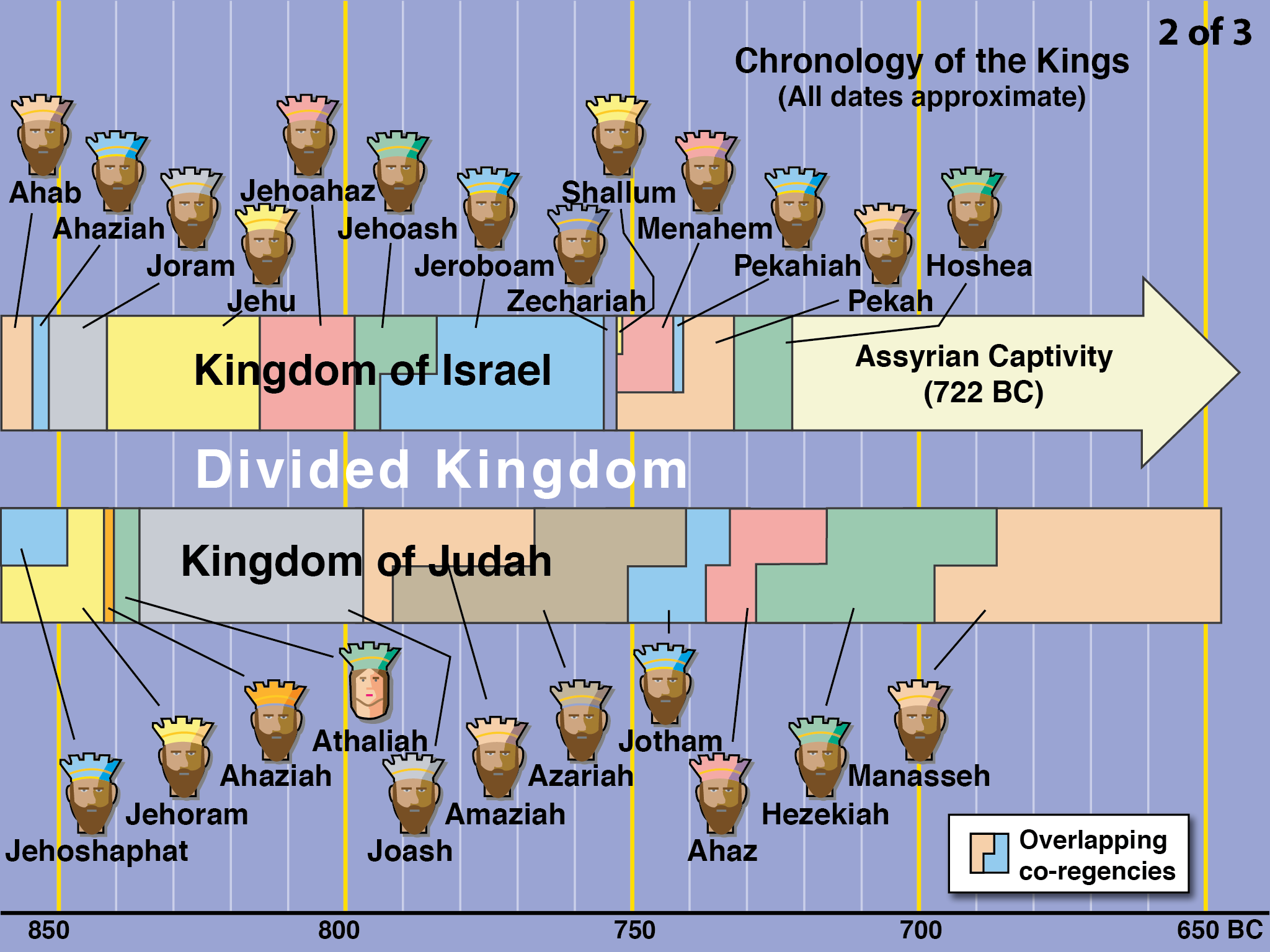 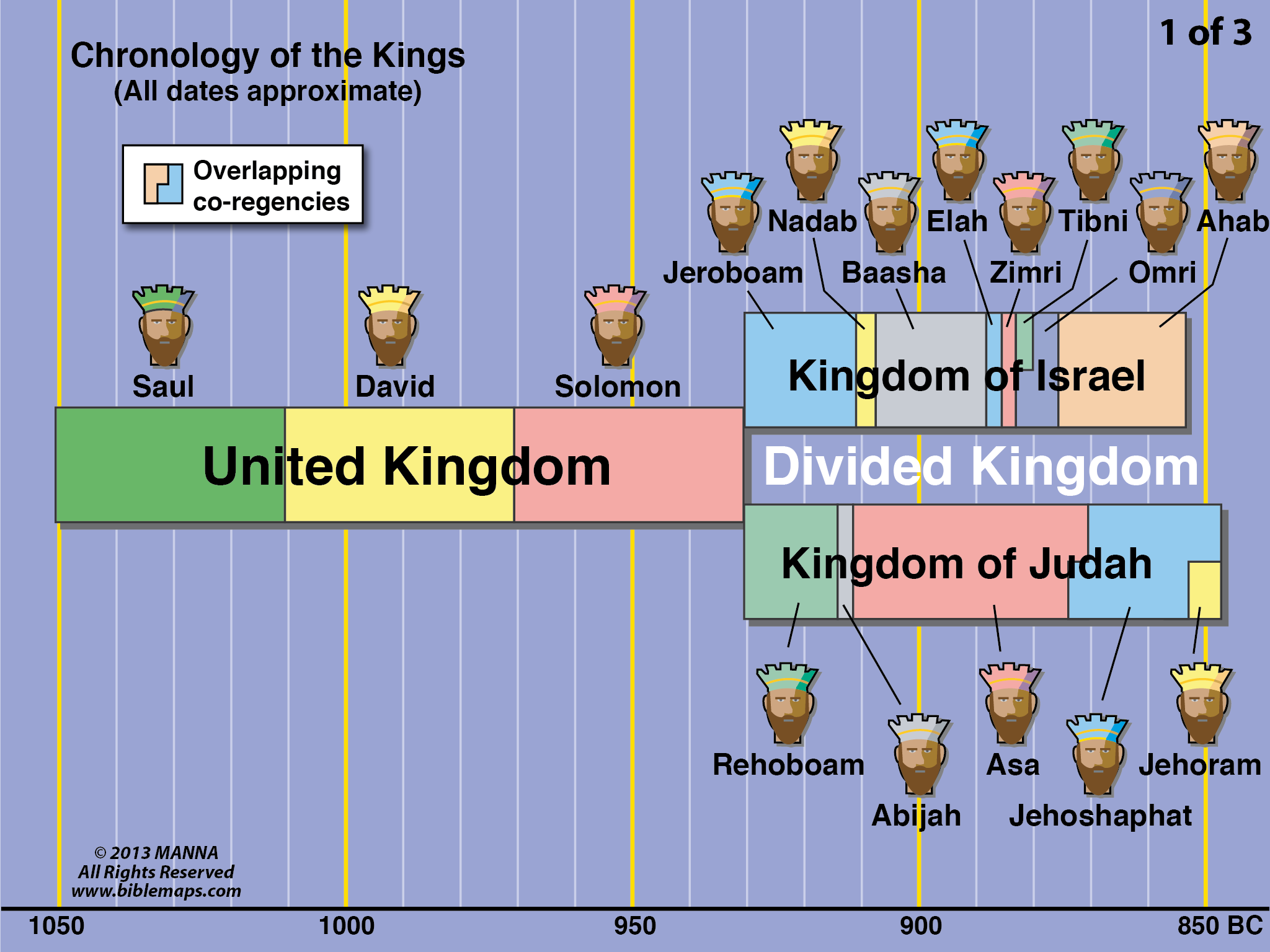 13
NORTHERN KINGDOM

Capital City – Samaria
Largest Tribe – Ephraim
First King – Jeroboam
Kings – 19 – None righteous
Captivity – Assyria –722 B.C.
SOUTHERN KINGDOM – JUDAH
Capital City – Jerusalem
Largest Tribe – Judah
First King – Rehoboam
Kings – 19 – Four righteous
Captivity – Babylon – 606 B.C.
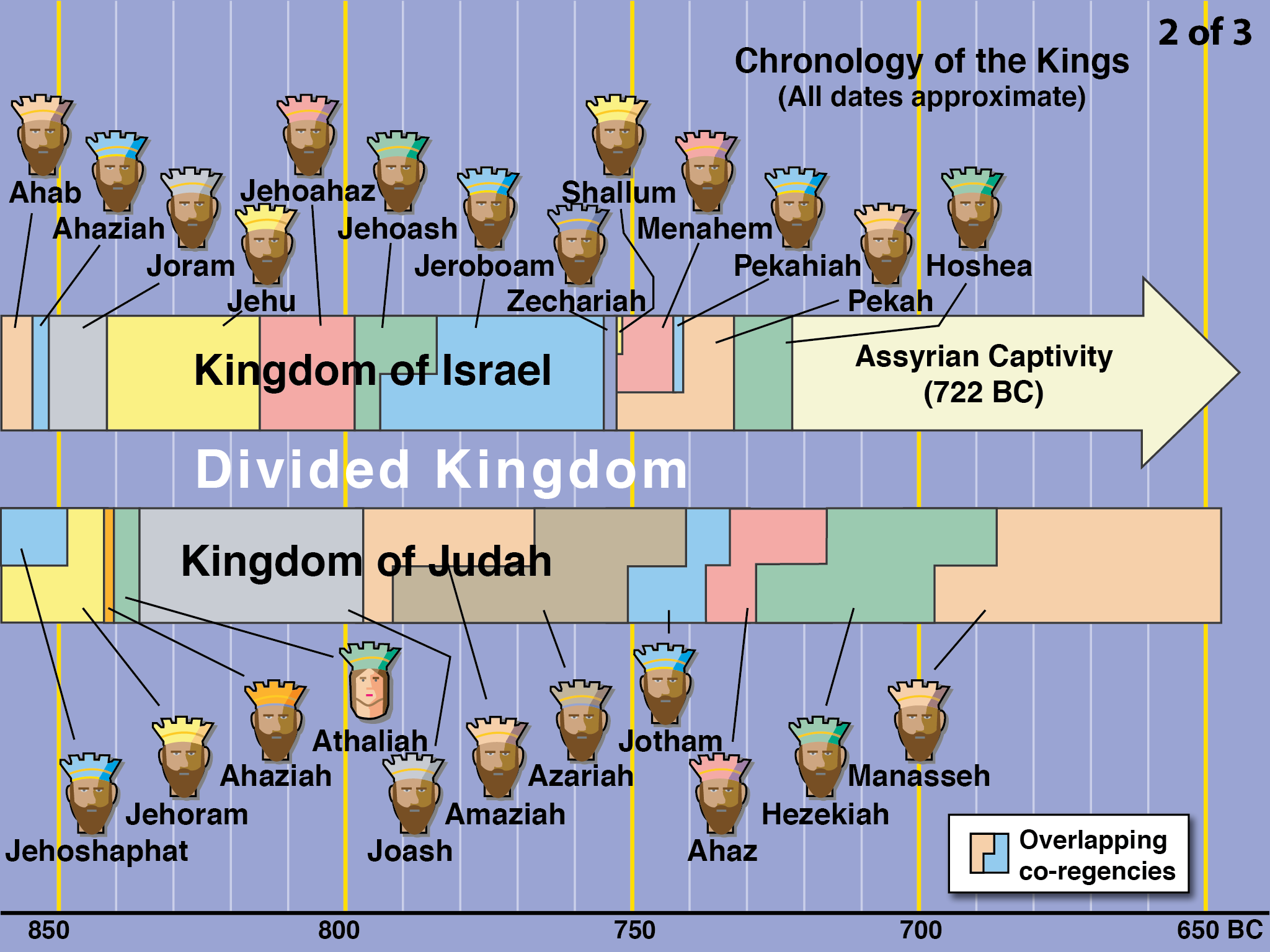 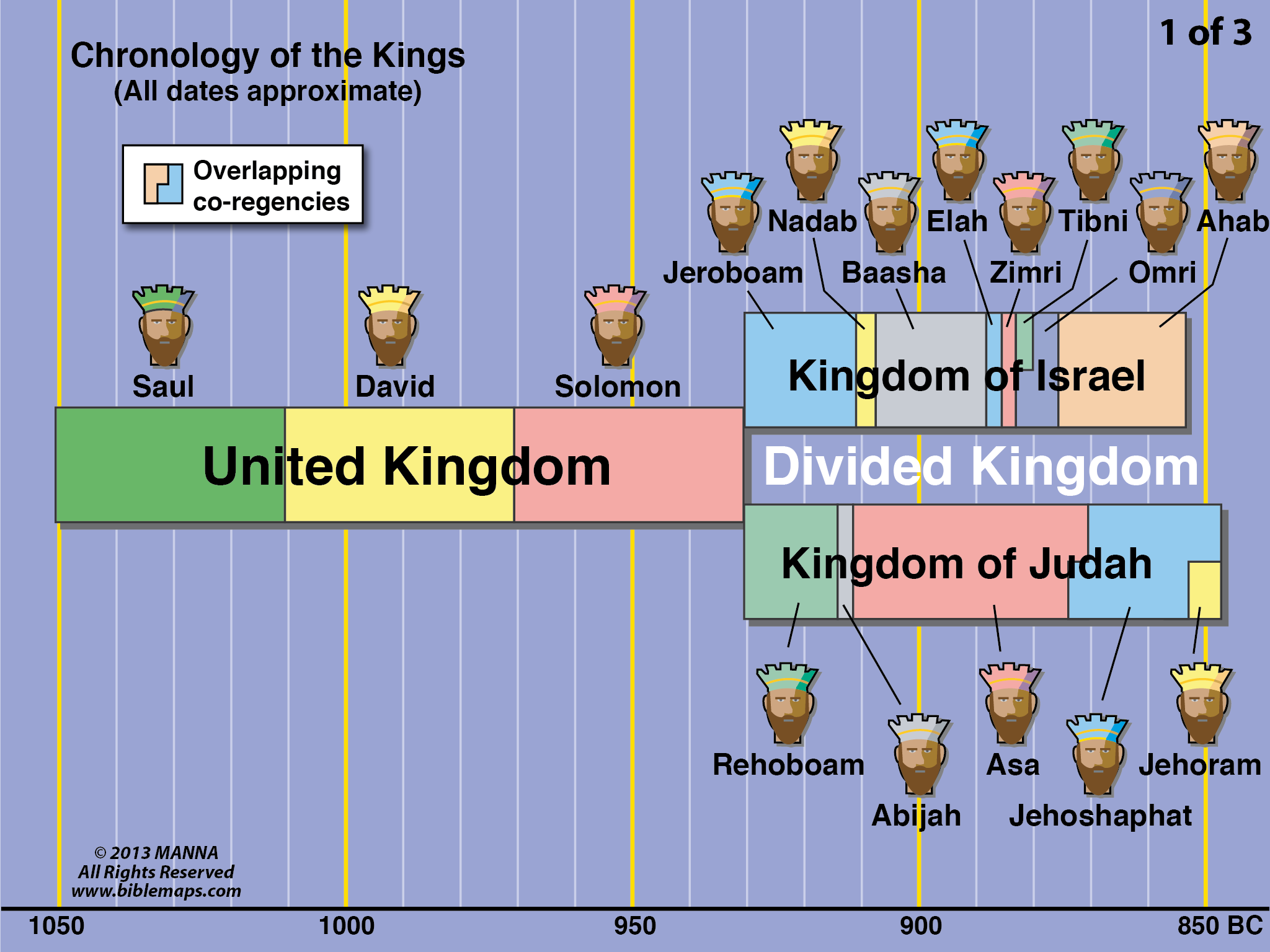 14
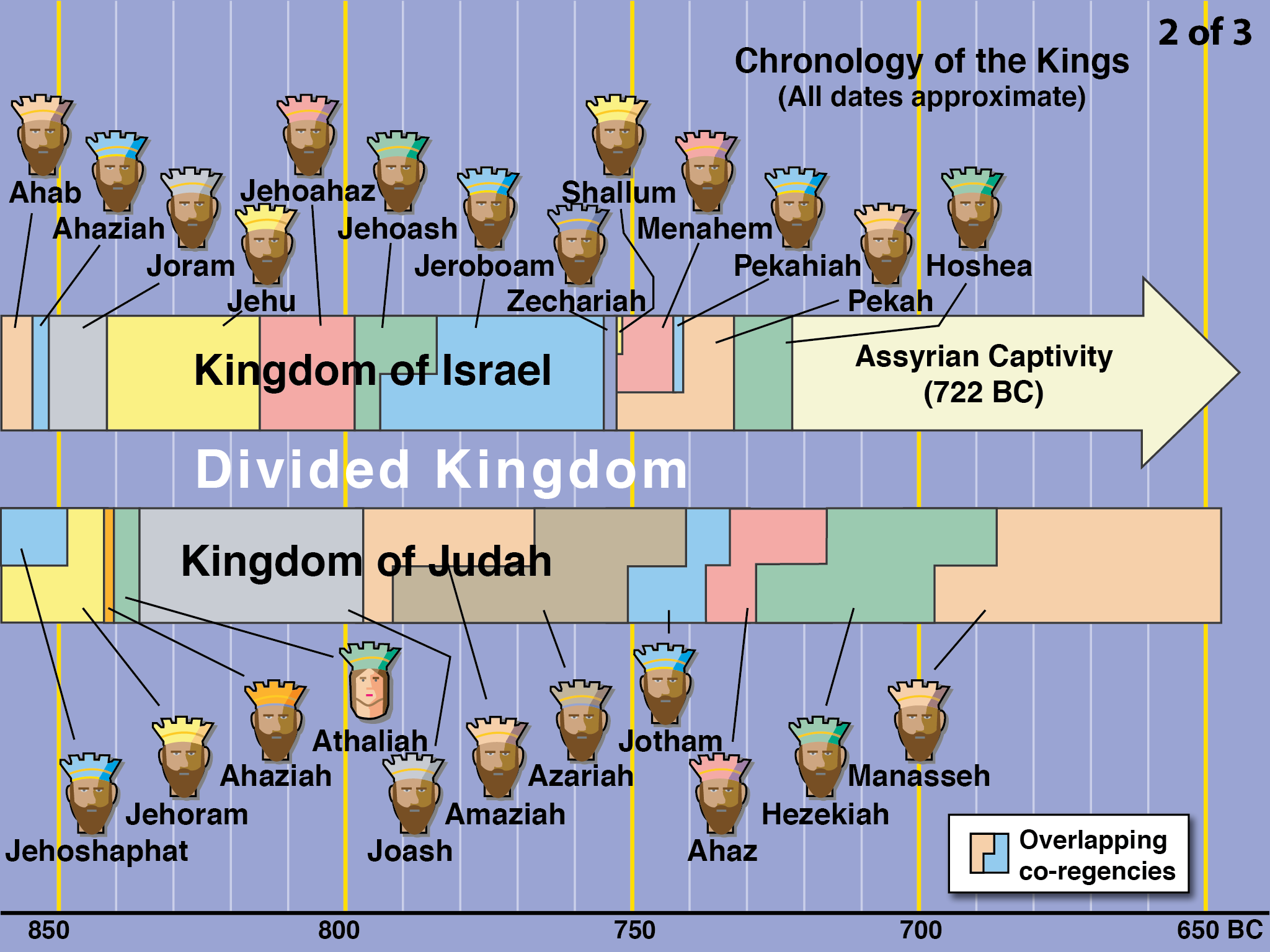 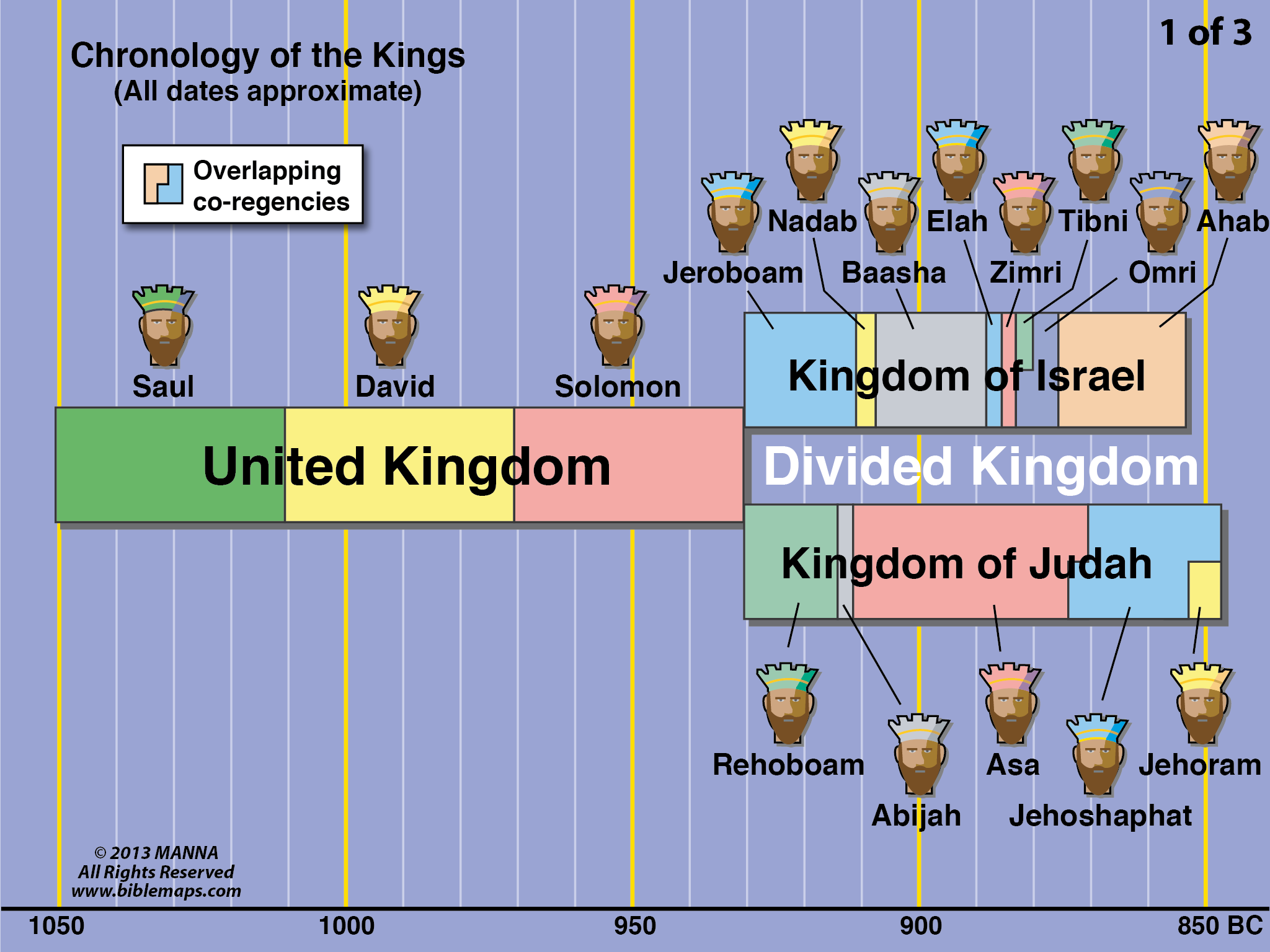 15
Introduction – Class 1

Historical Background
Spiritual Condition
Isa. 1:1-6
Isa. 1:21-23
Isa. 3:16-26
Isa. 4:8-12
Etc.
16
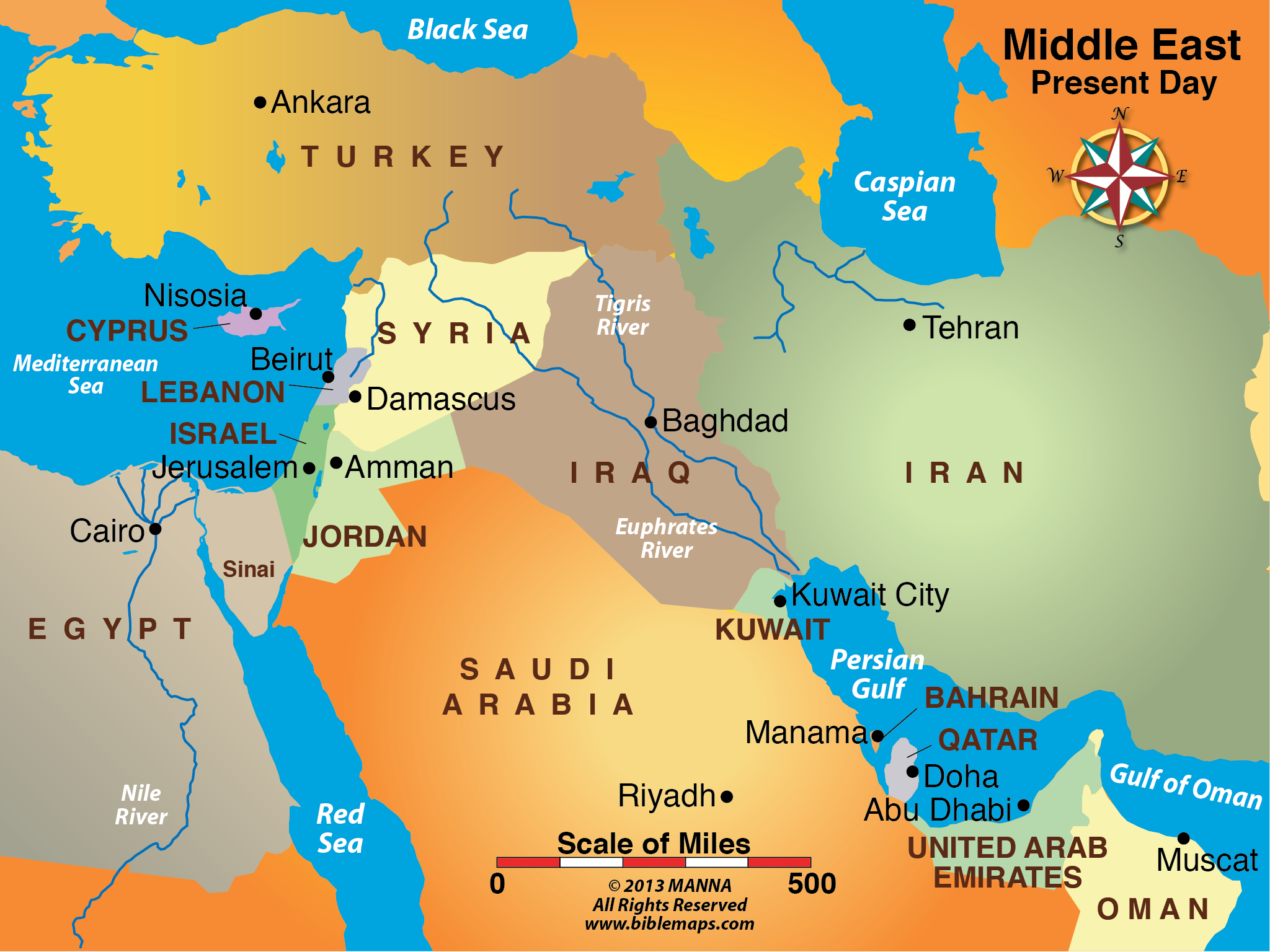 17
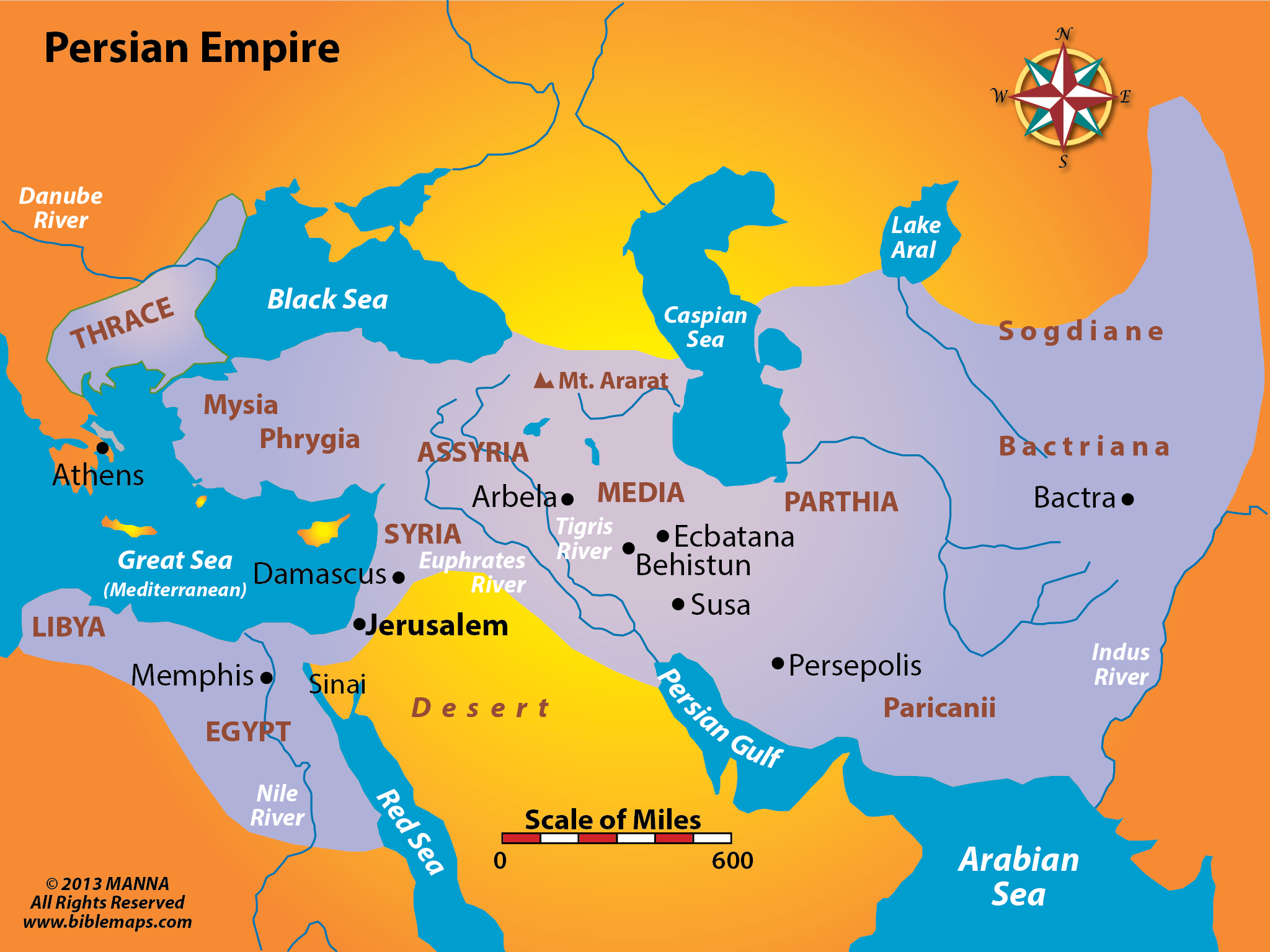 18